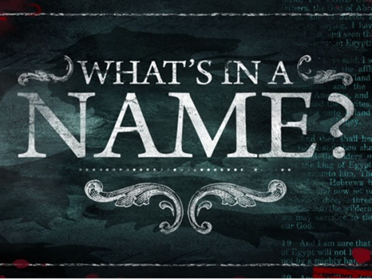 Elohim - Isa. 54:5;Jer. 32:27; Gen. 1:1; Isa. 45:18; Deut. 5:23; 8:15
Translated into English, the word is "god" 
The root word of "Elohim" is "El," and is used numerous times in the Scriptures to refer to Yahweh God.
El Shaddai:“God Almighty.” (Gen. 17:1; 28:3; 35:11; Ex. 6:1; Ps. 91:1, 2).
El Elyon: “The Most High God.” (Gen. 14:19; Ps. 9:2; Dan. 7:18, 22, 25).
El Olam: “The Everlasting God.” (Gen. 16:13).
Holy - Joshua 24:19
Living – Deut. 5:26
Jealous – Exodus 20:5
Angry – Psalms 7:12
Merciful, Gracious  – Exodus 34:6
Great, Terrible – Deut 7:21
Mighty – Jermiah 32:18
Faithful – Deut. 7:9
Forgiving – Psalms 99:8
Incomparable – 2Smauel 7:22
What Name do you enjoy the most?